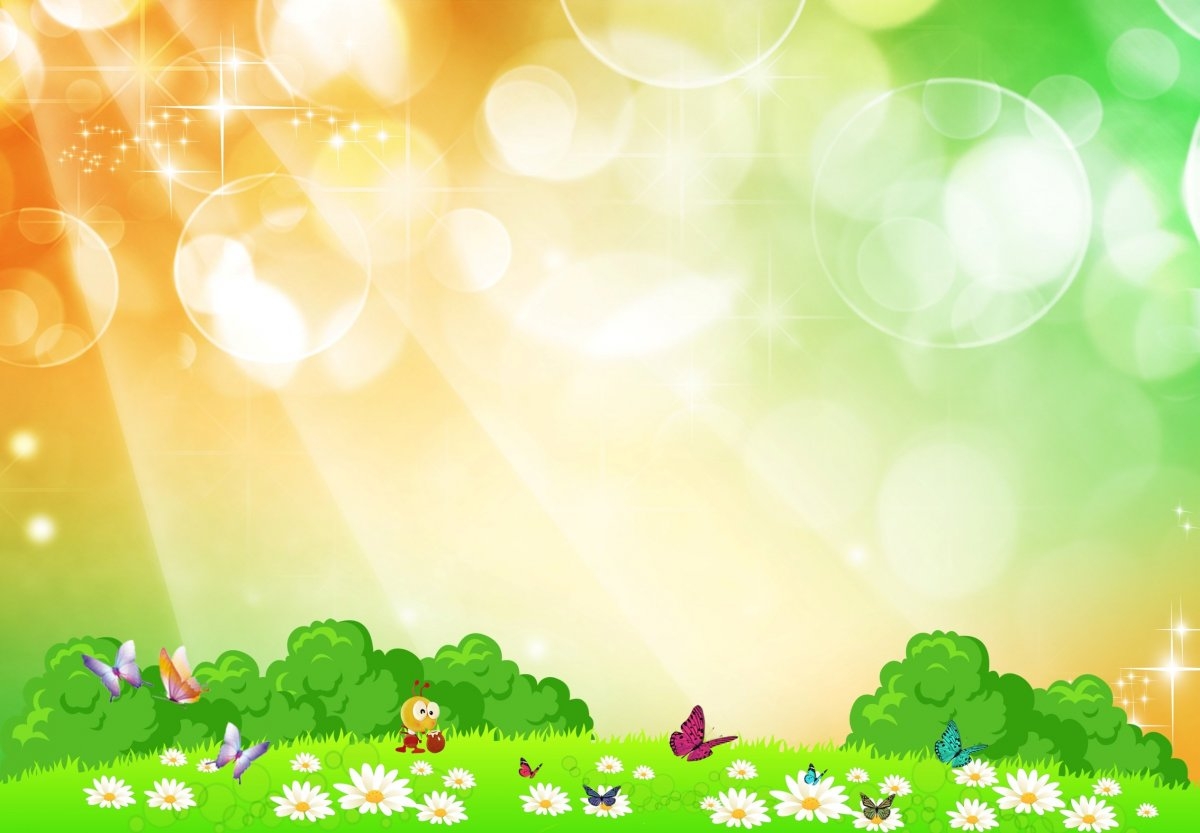 Дополнительная общеобразовательная общеразвивающая      программа по художественно – эстетической направленности
              

                      ВОЛШЕБНАЯ БУМАГА
 

                                       Возраст обучающихся: 3 – 4 года
Детский сад «Калейдоскоп»
Автор - составитель:
Громова Галина Николаевна
воспитатель
Цель программы: 
развитие ручной умелости у детей через укрепление мелкой моторики пальцев рук и организацию совместного изобразительного творчества детей и взрослых.
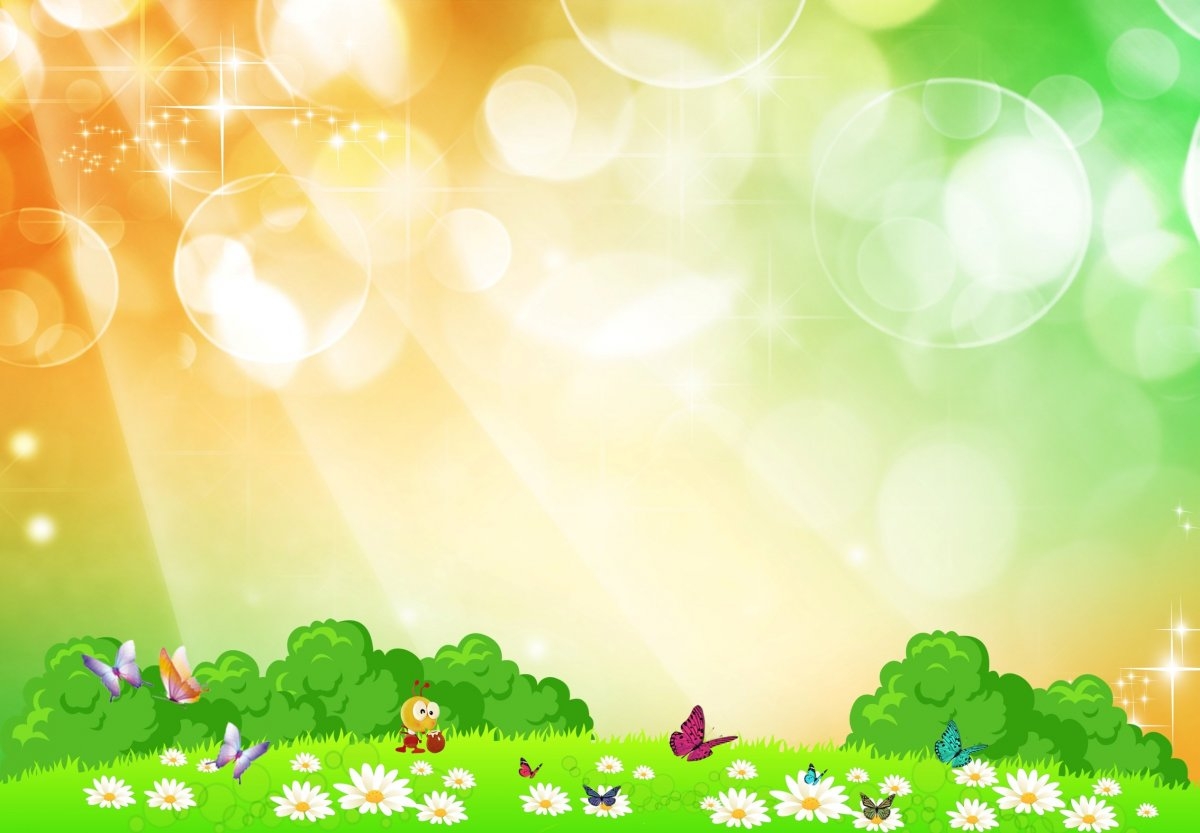 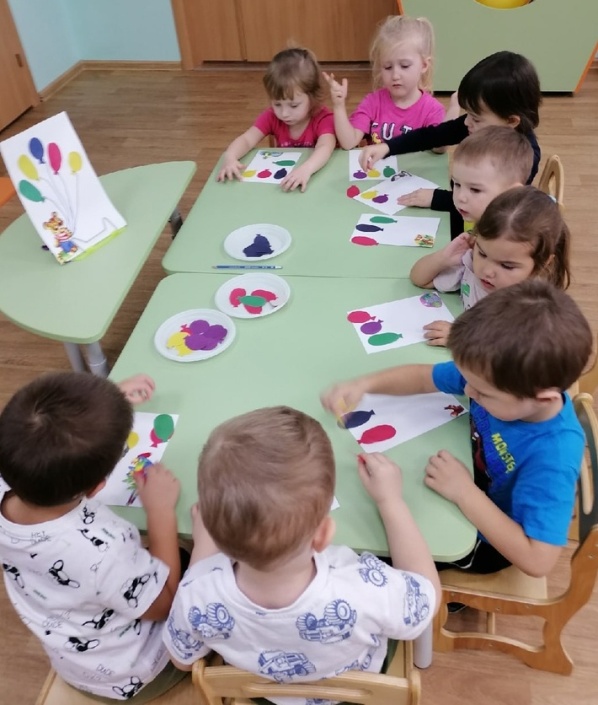 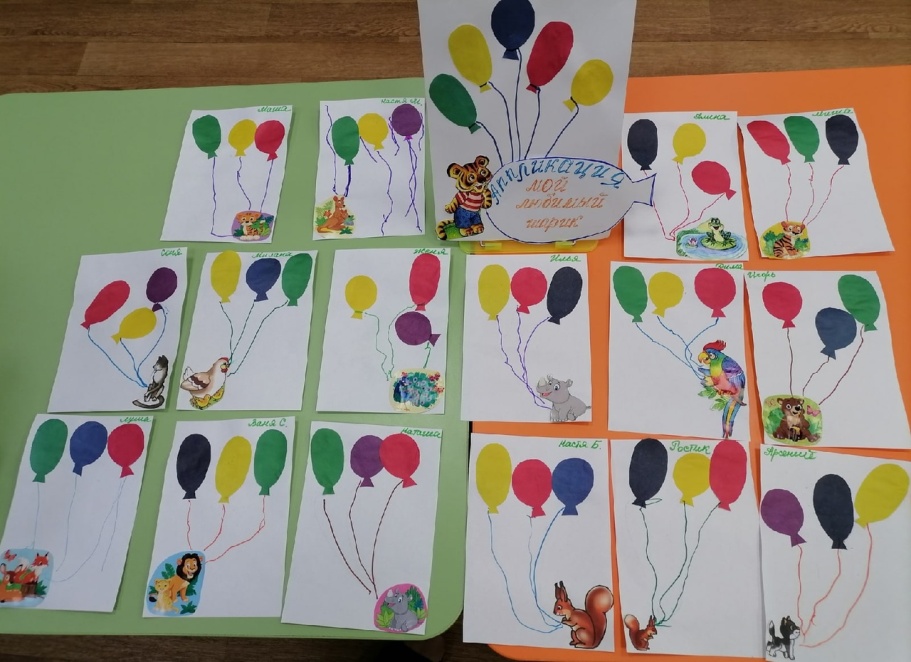 Шарики 
воздушные
Веселая гусеница
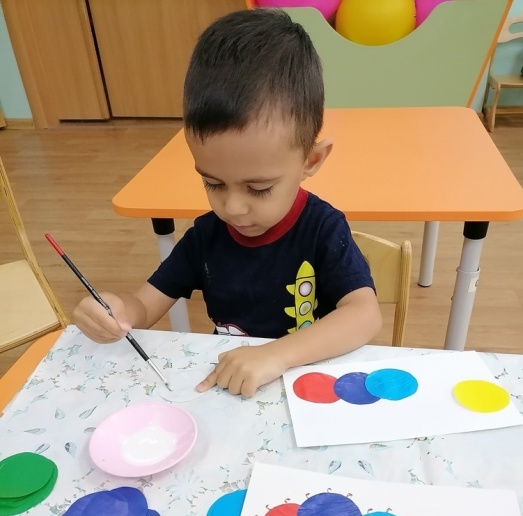 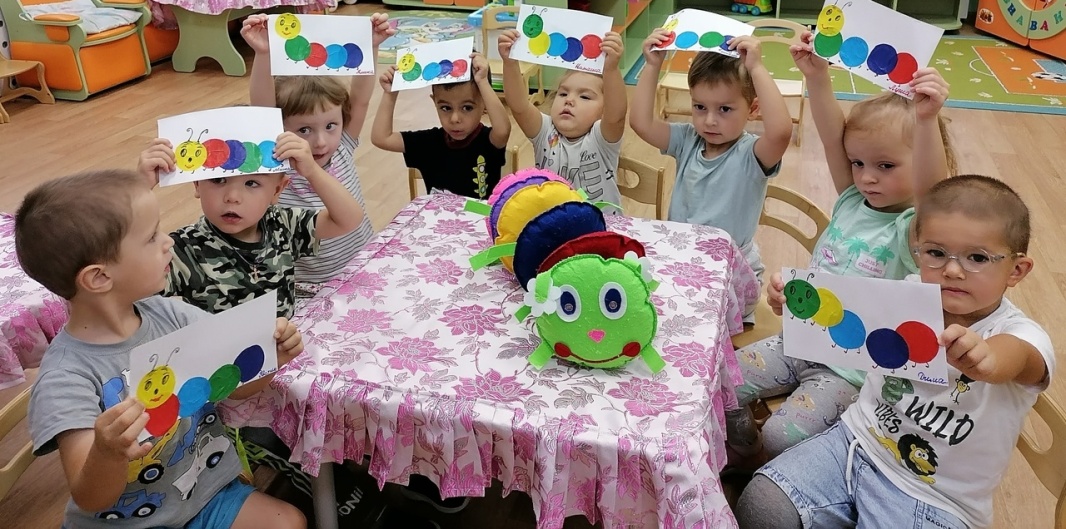 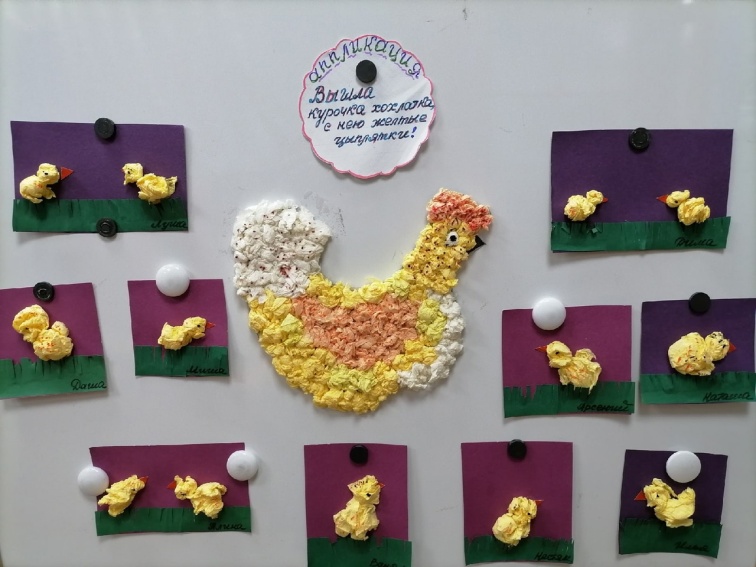 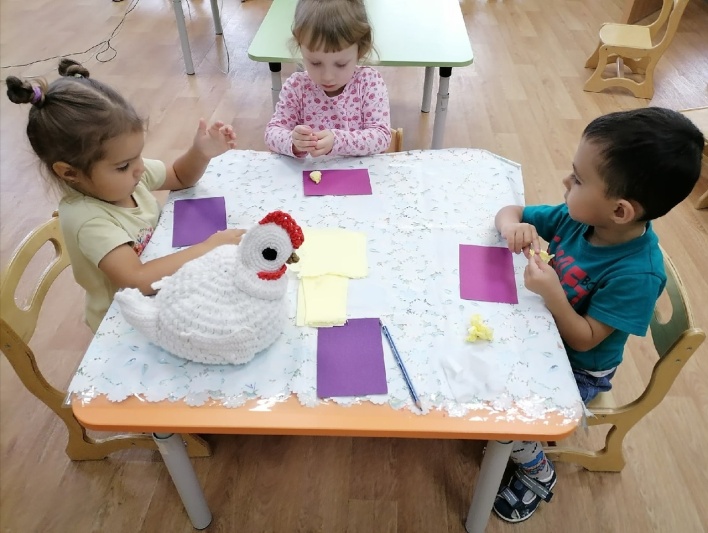 Курочка
 хохлатка
Ежик
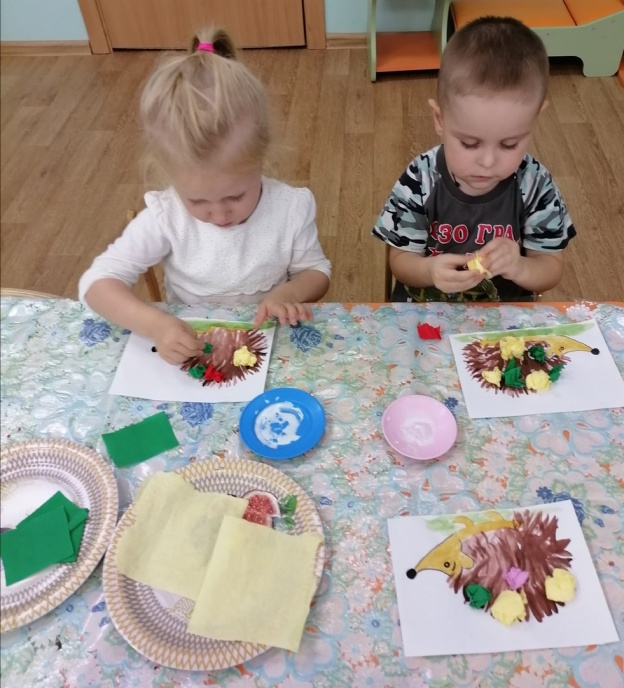 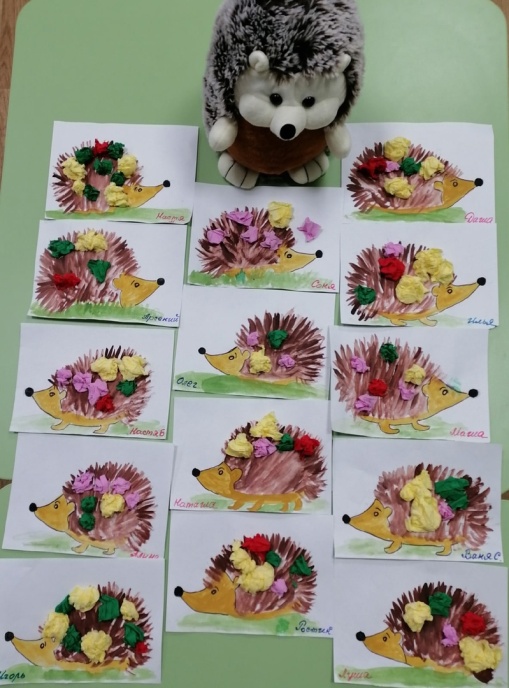 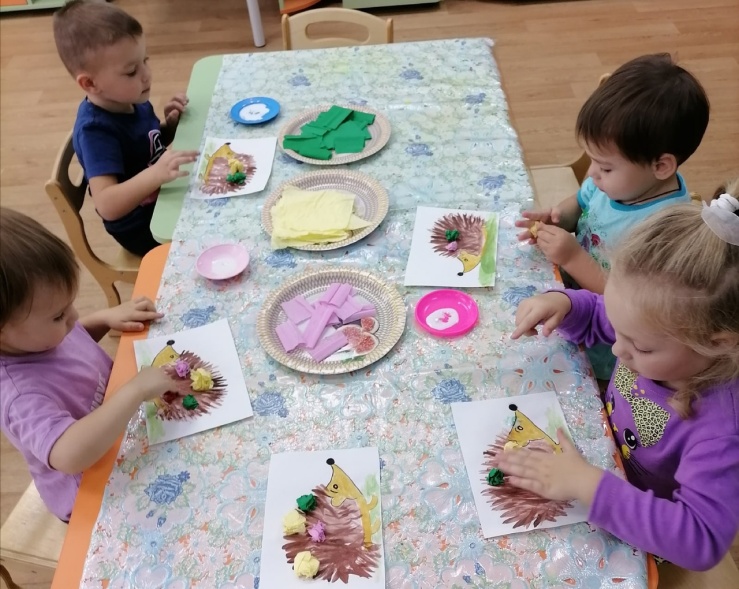 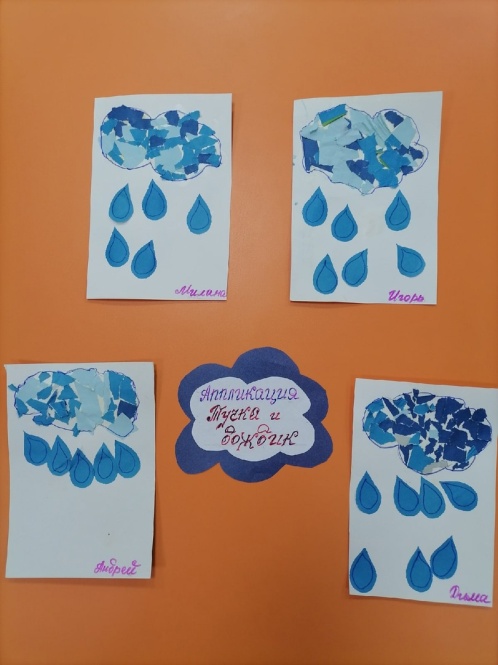 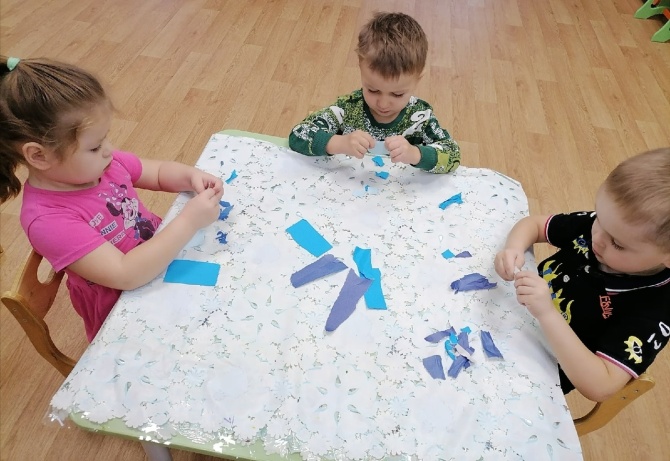 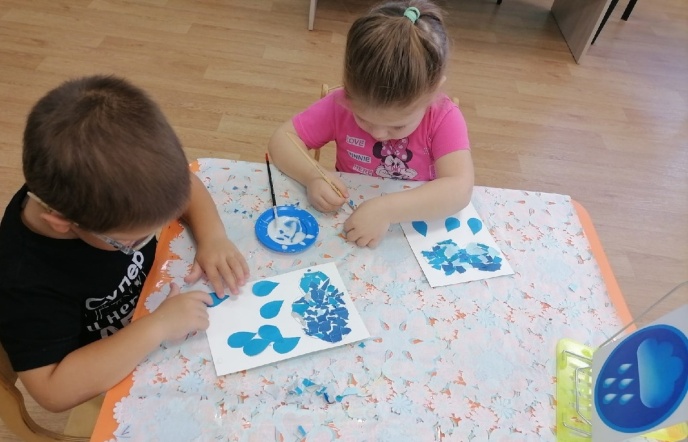 Тучка
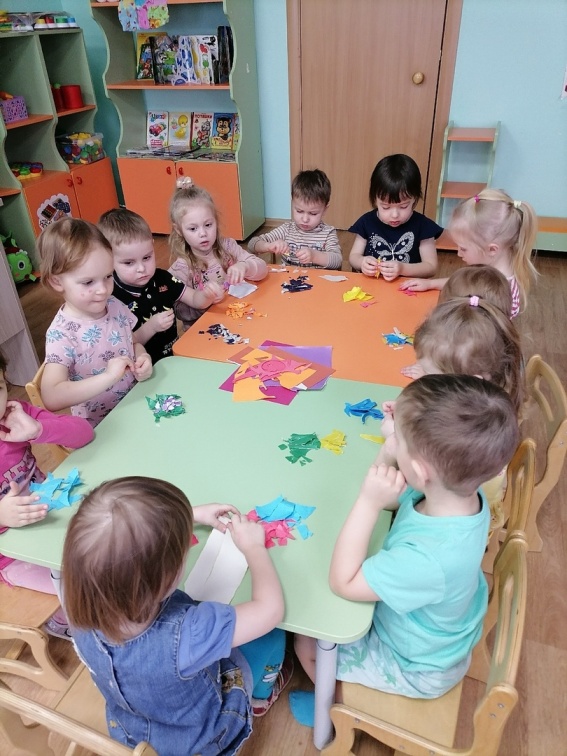 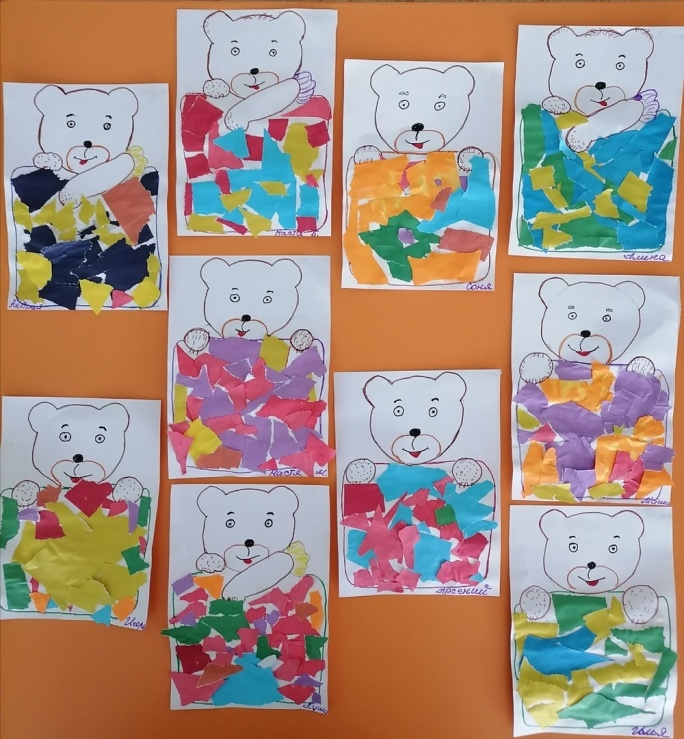 Одеяло для     Мишутки
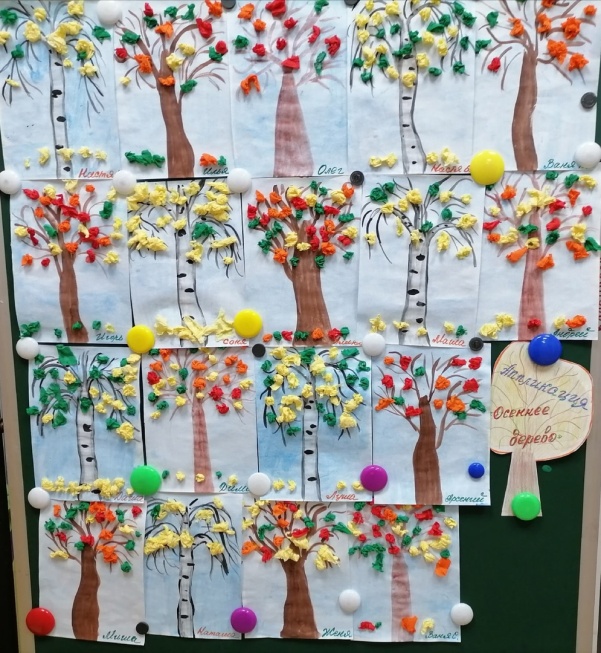 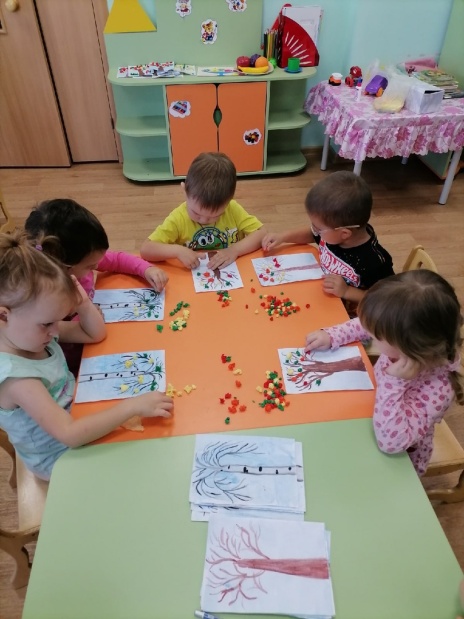 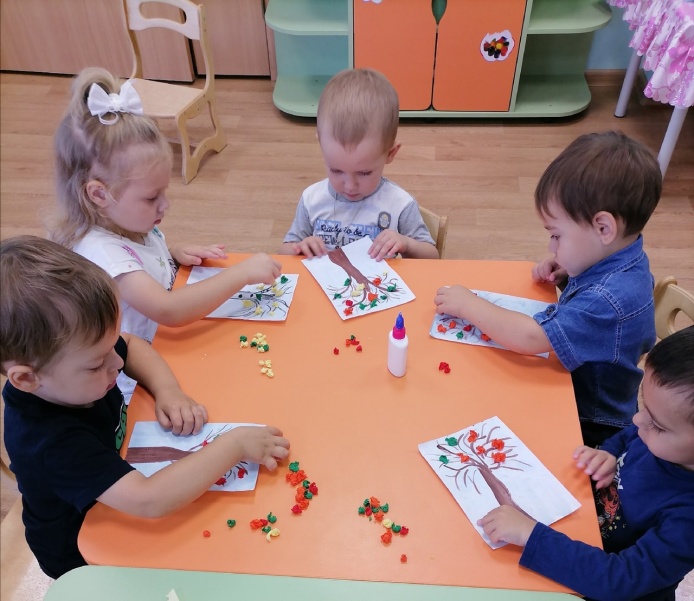 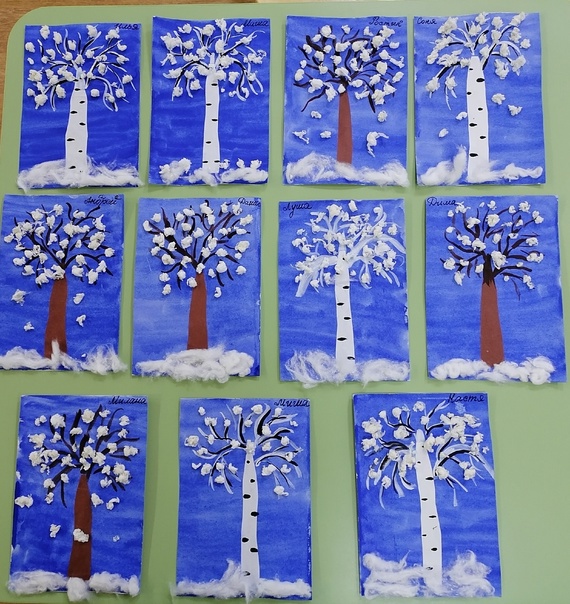 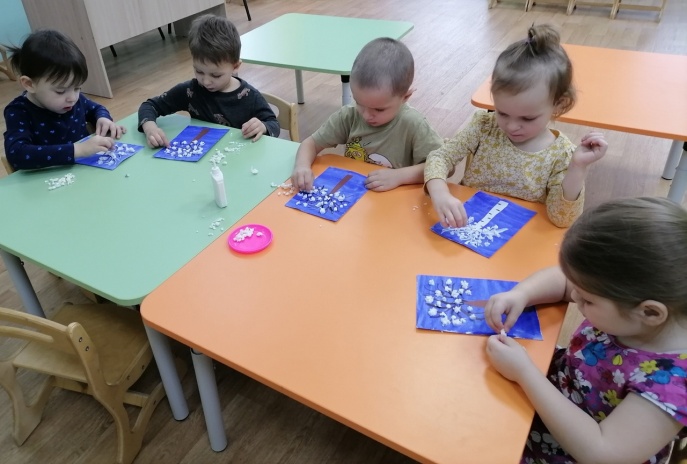 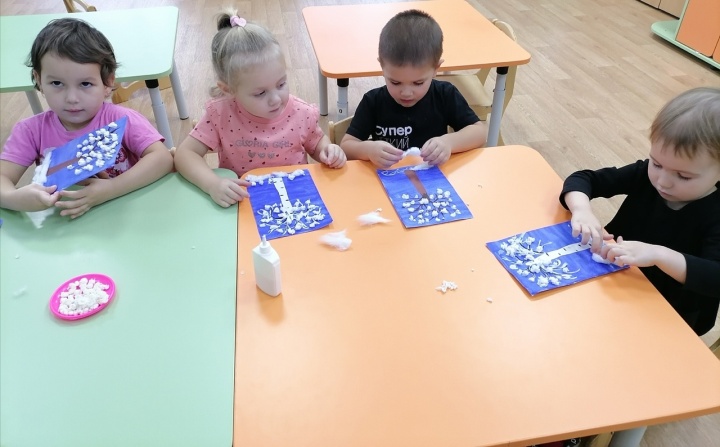 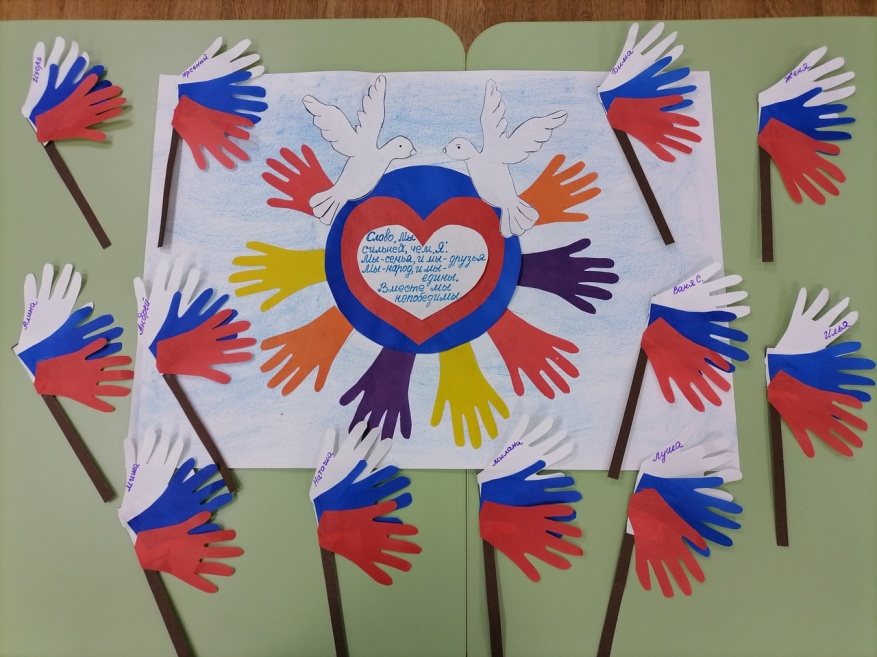 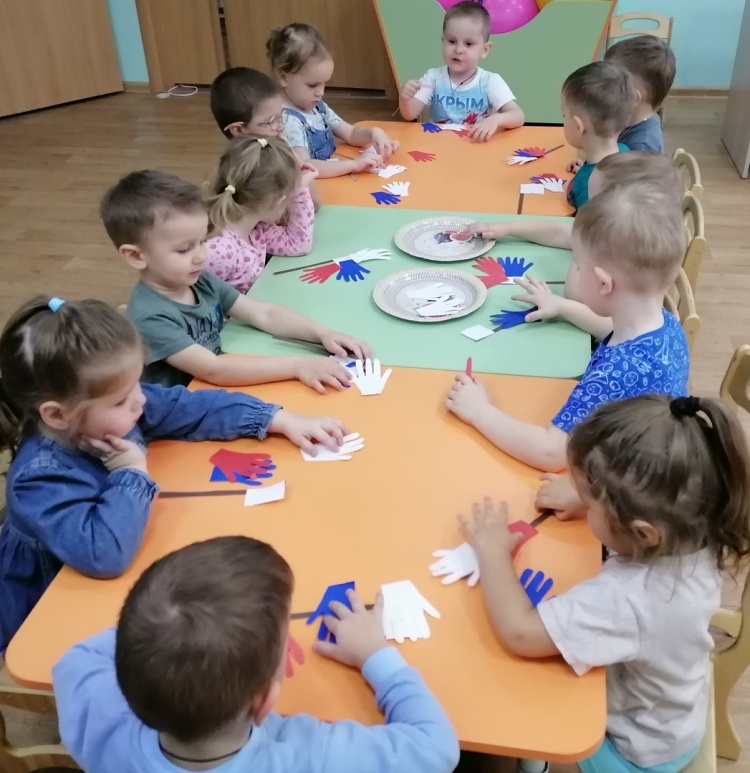 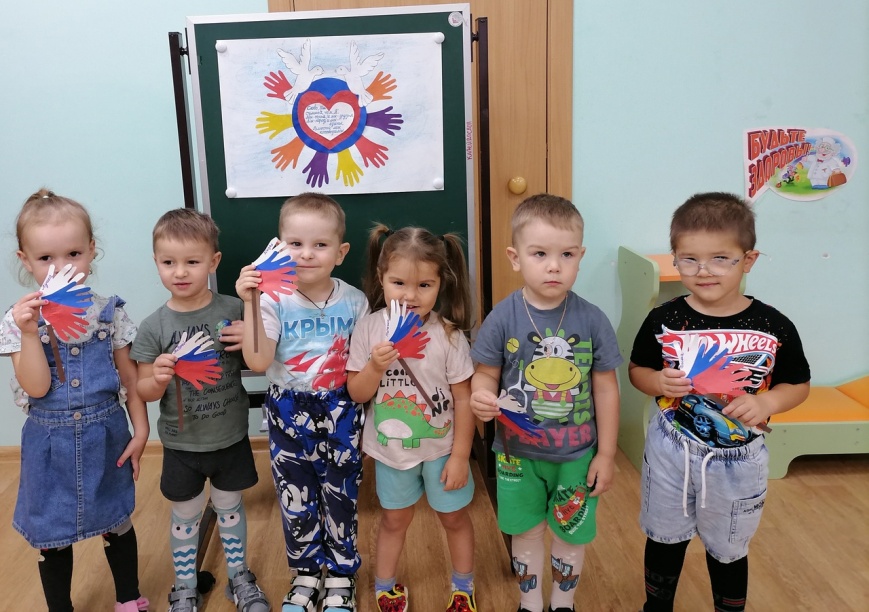 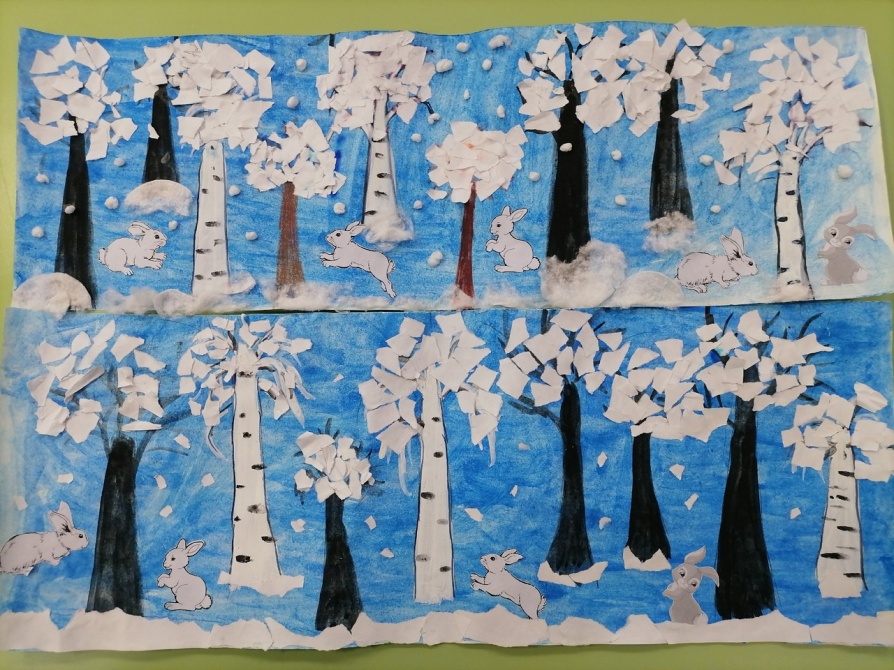 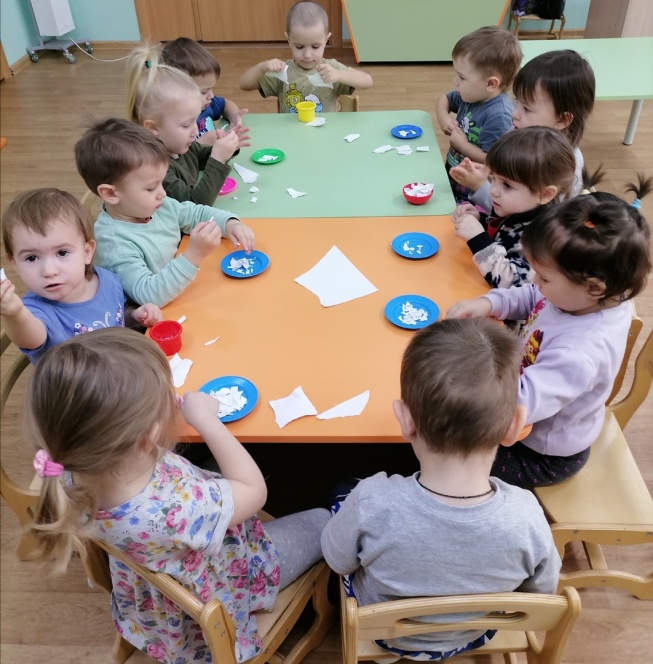 В зимнем 
      лесу
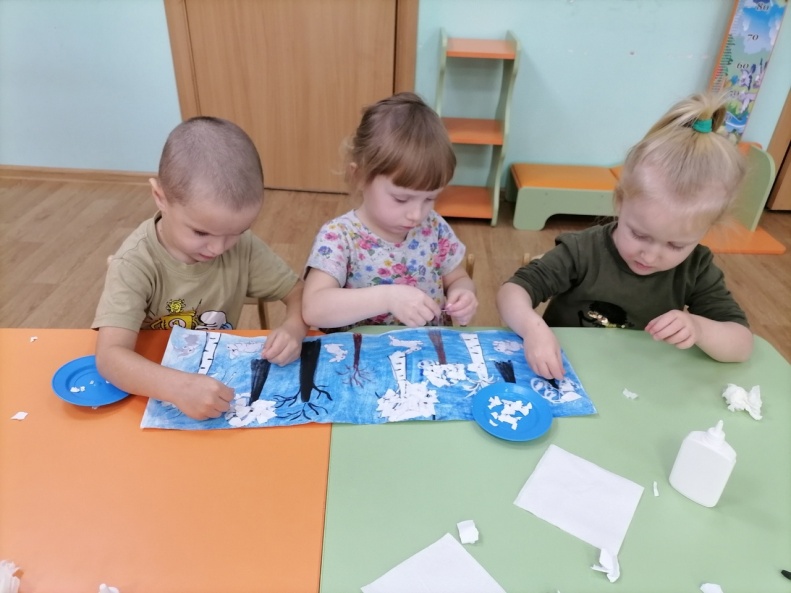 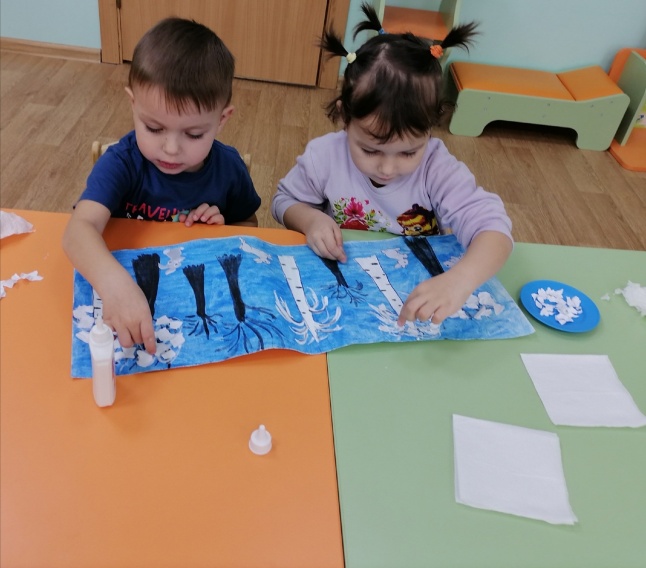 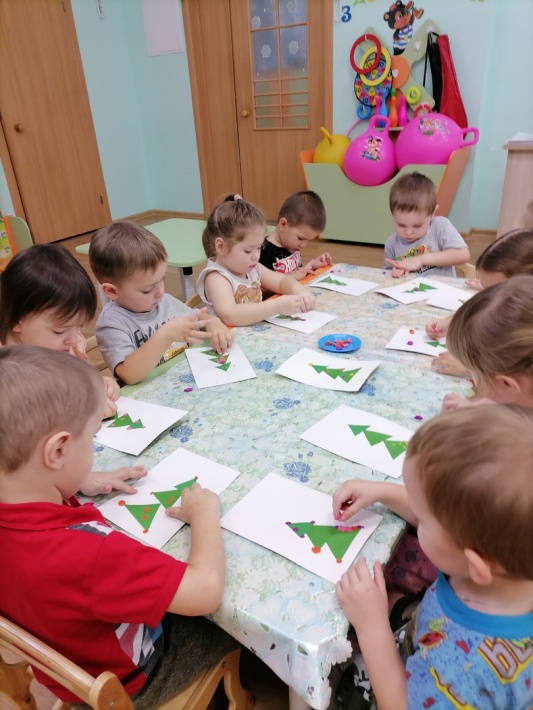 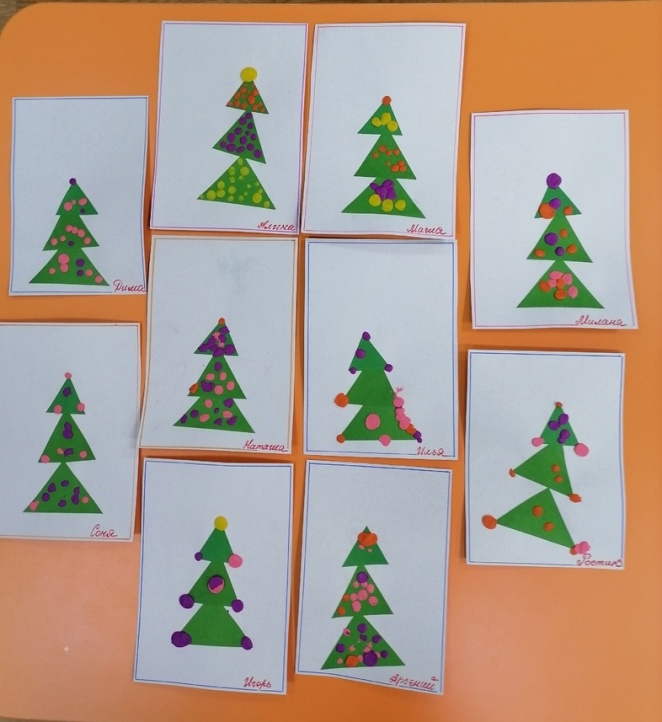 Новогодняя елочка
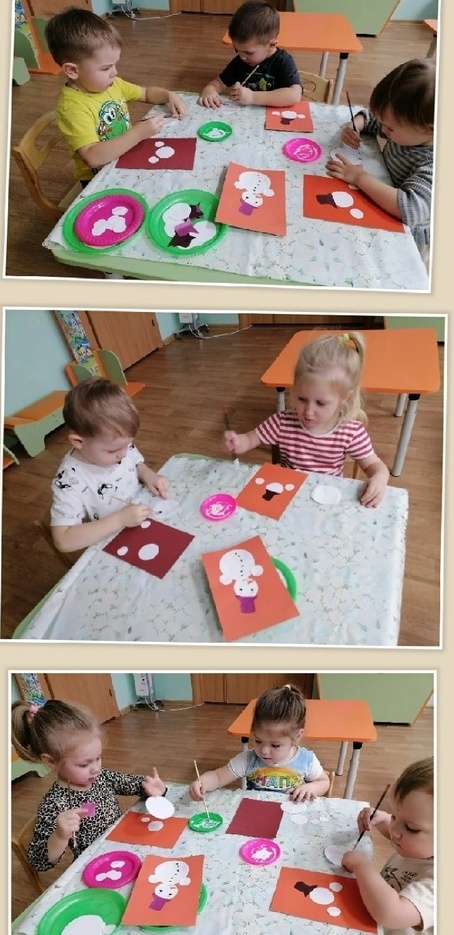 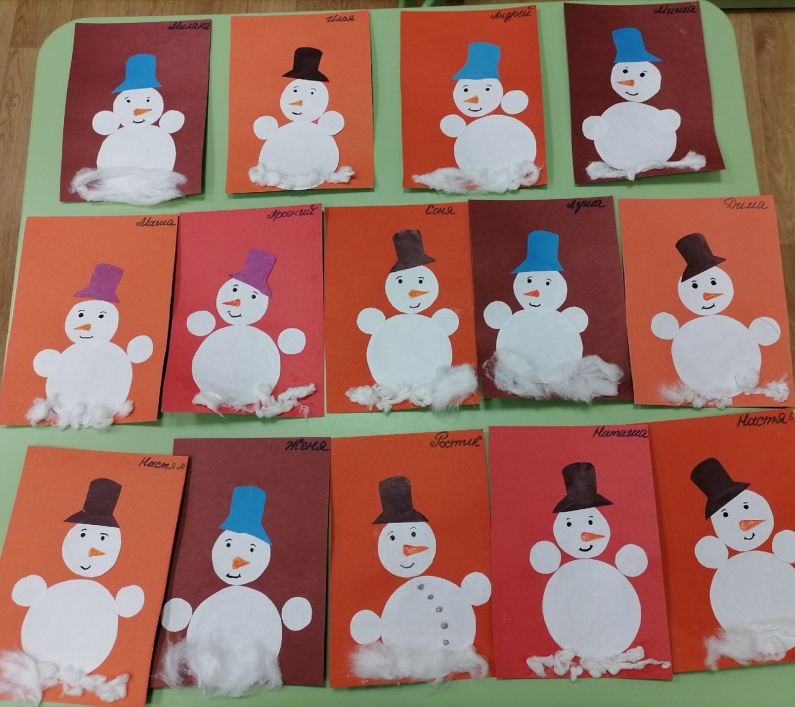 Снеговик
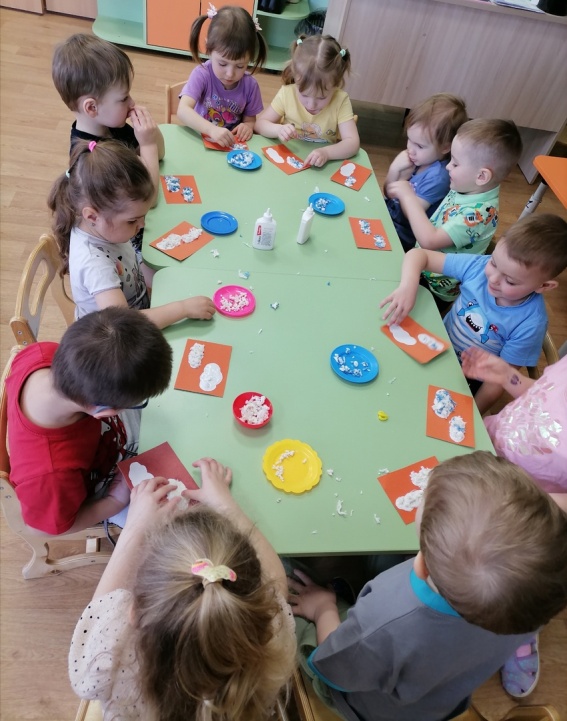 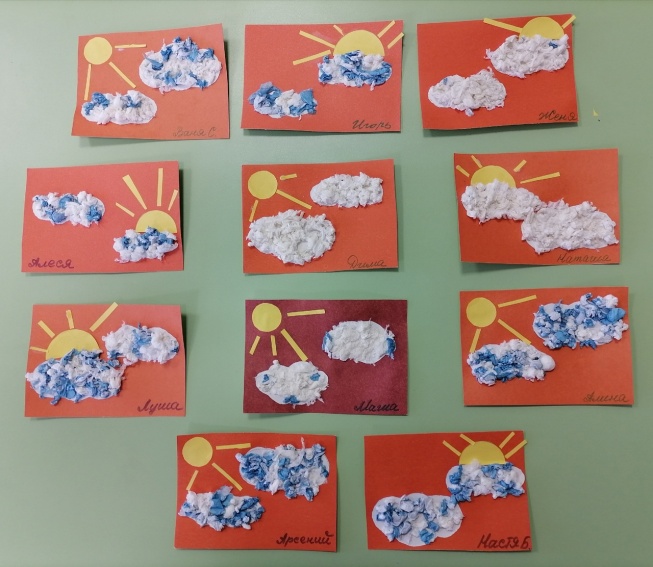 Облака
На ветках снегири
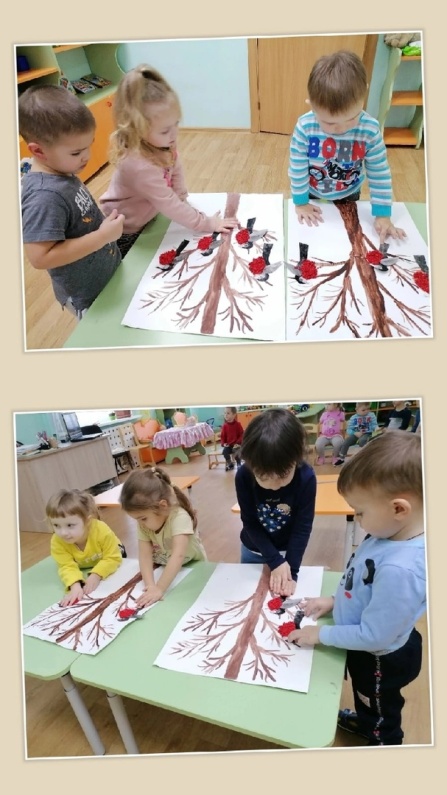 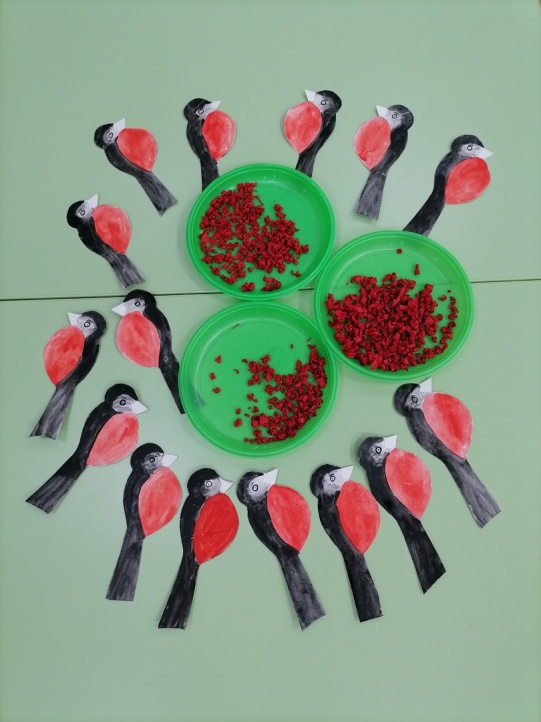 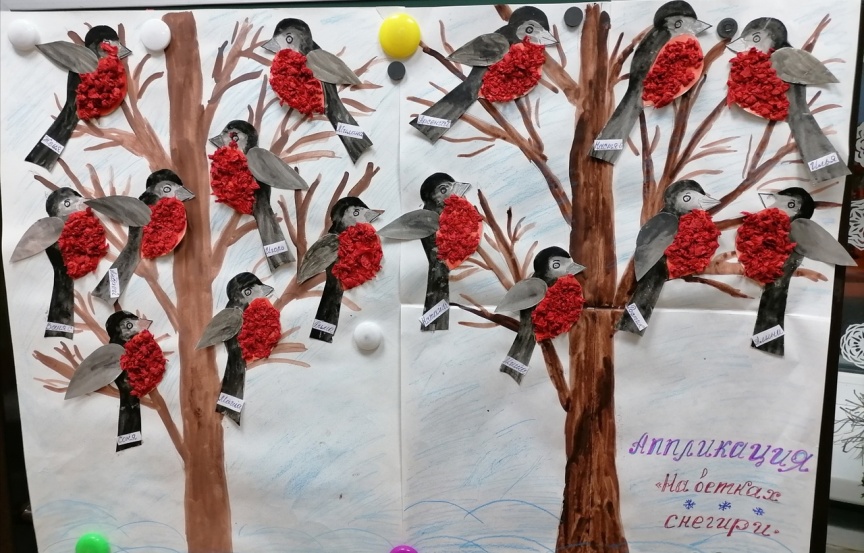 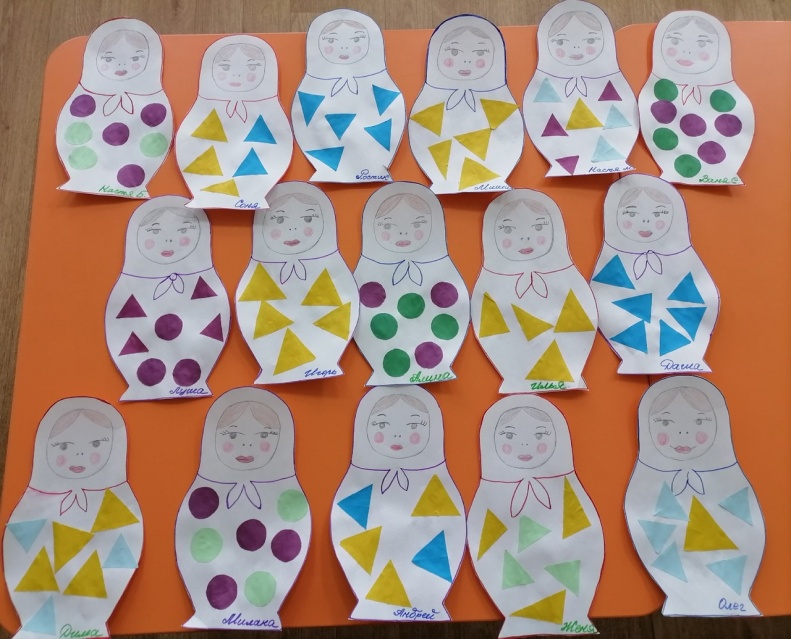 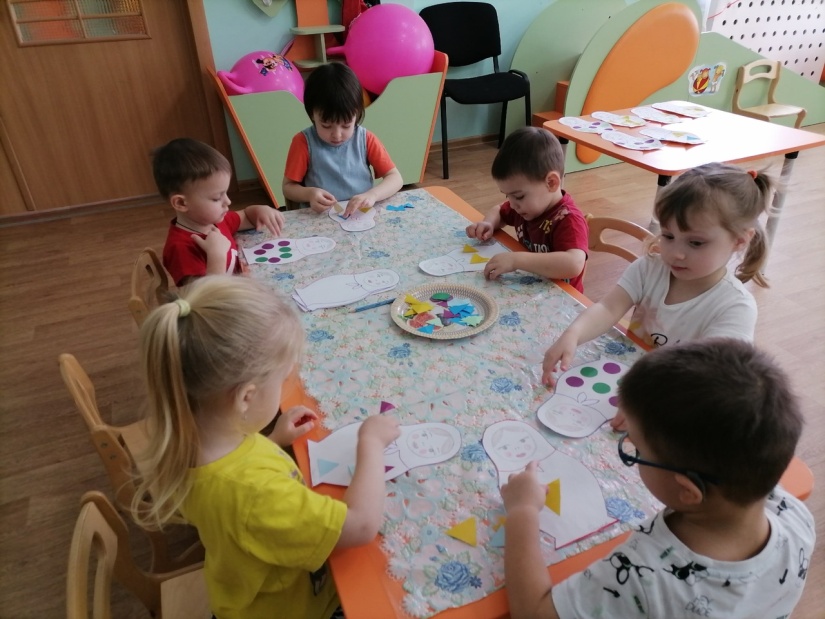 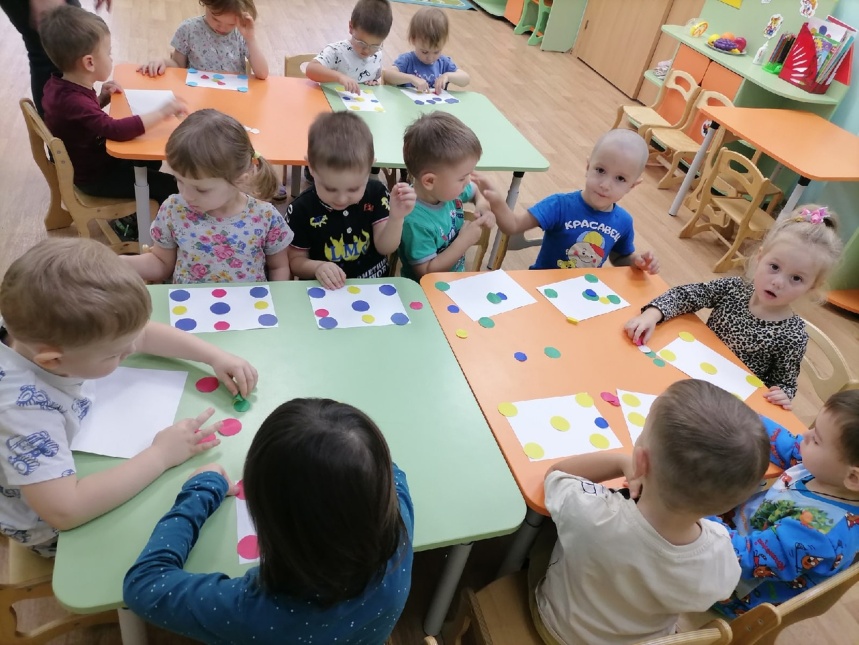 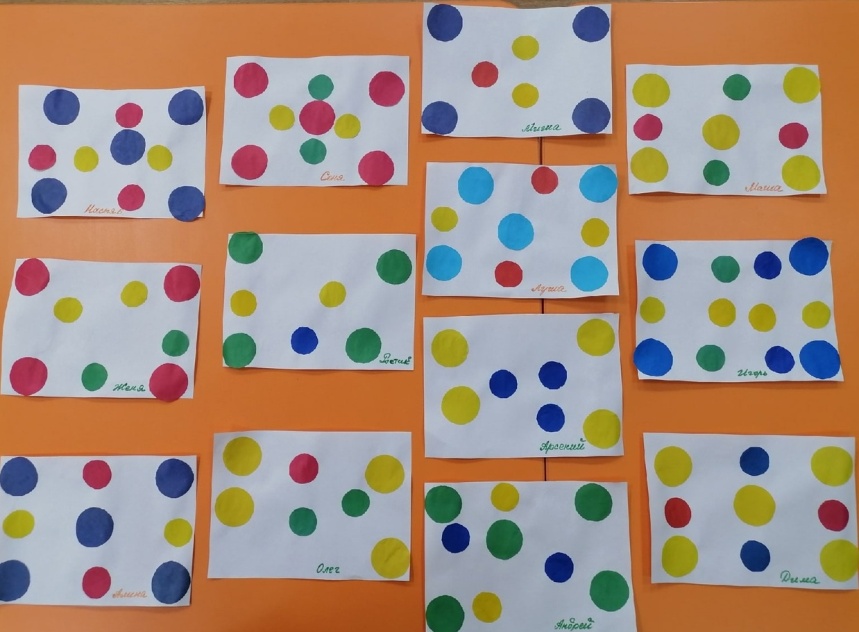 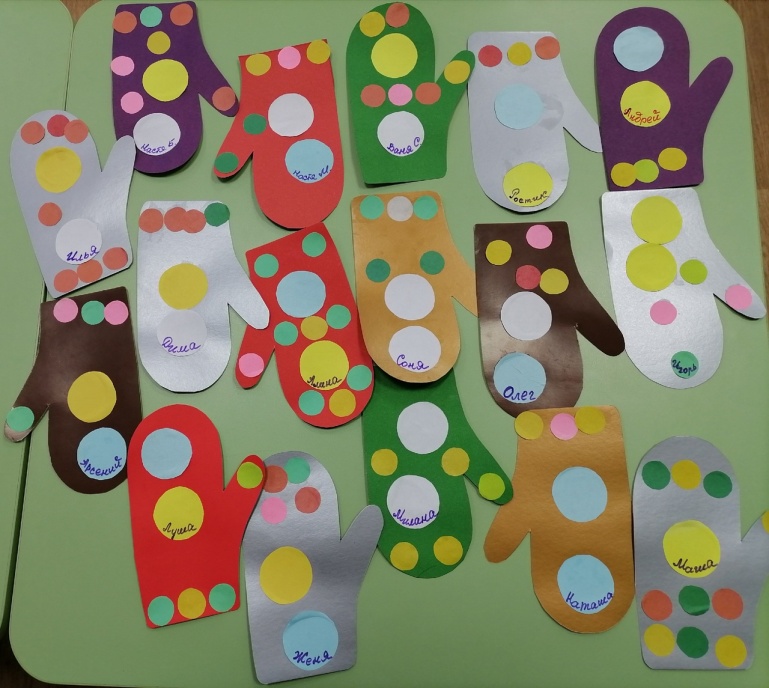 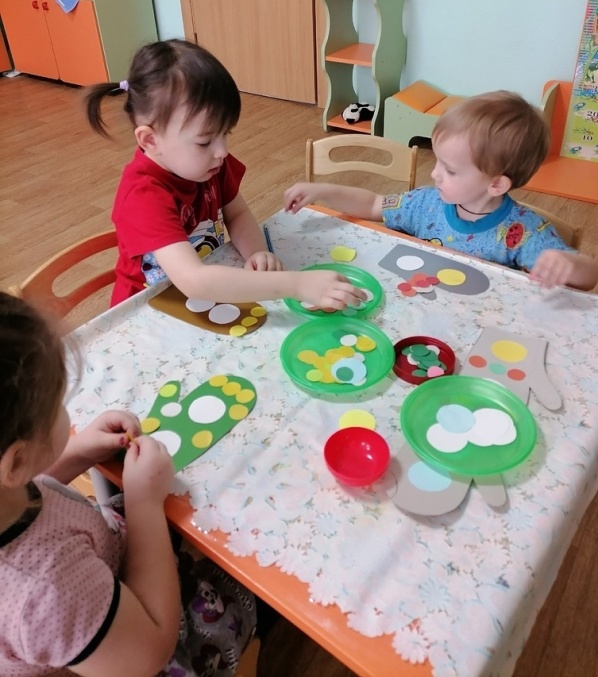 Рукавичка
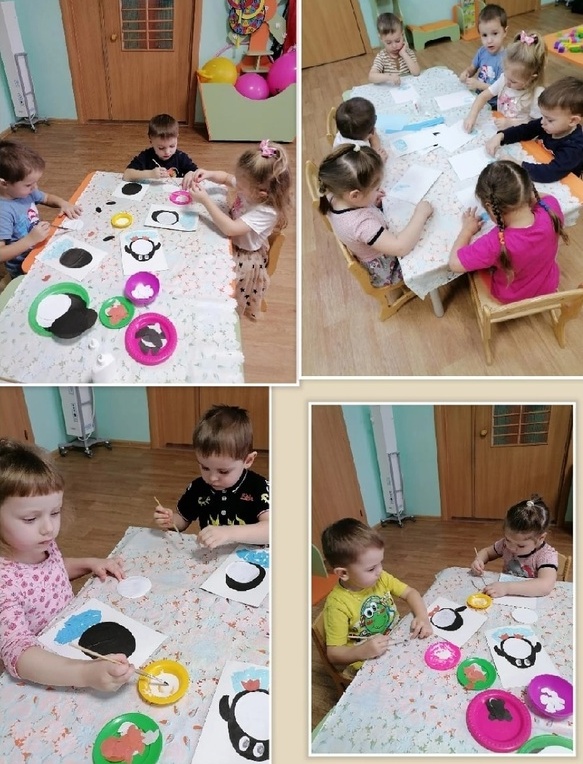 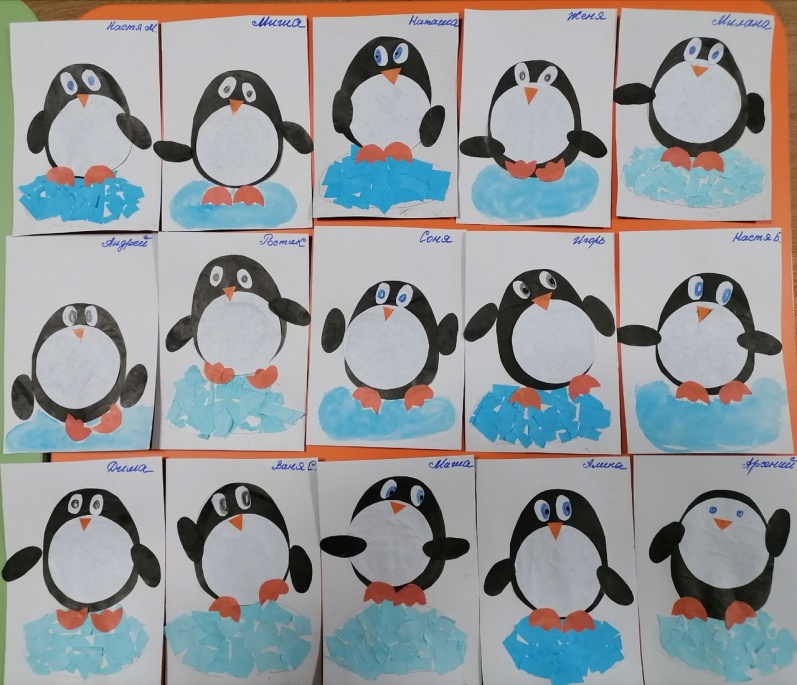 Пингвин
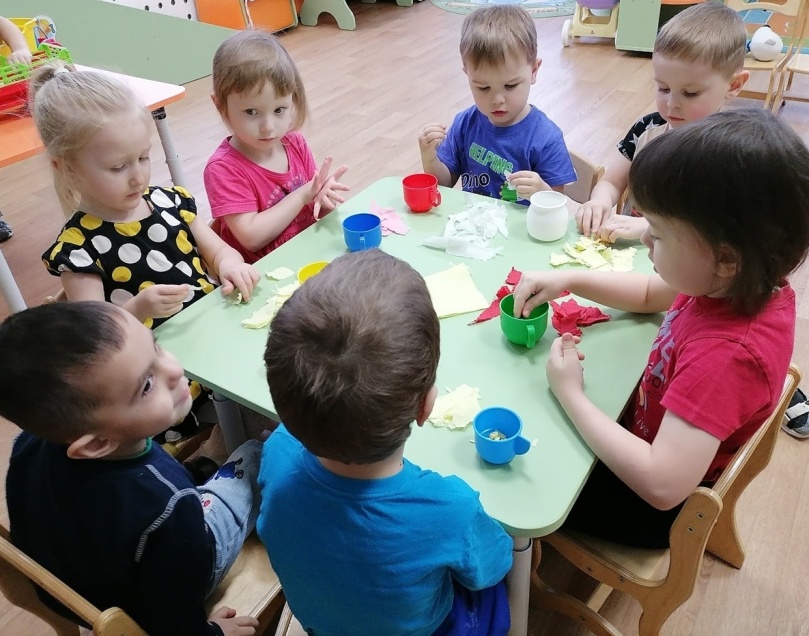 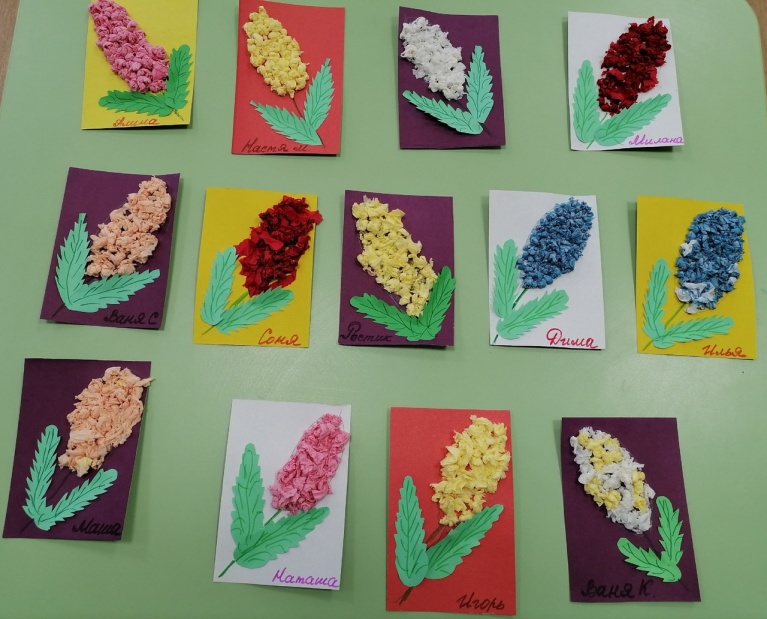 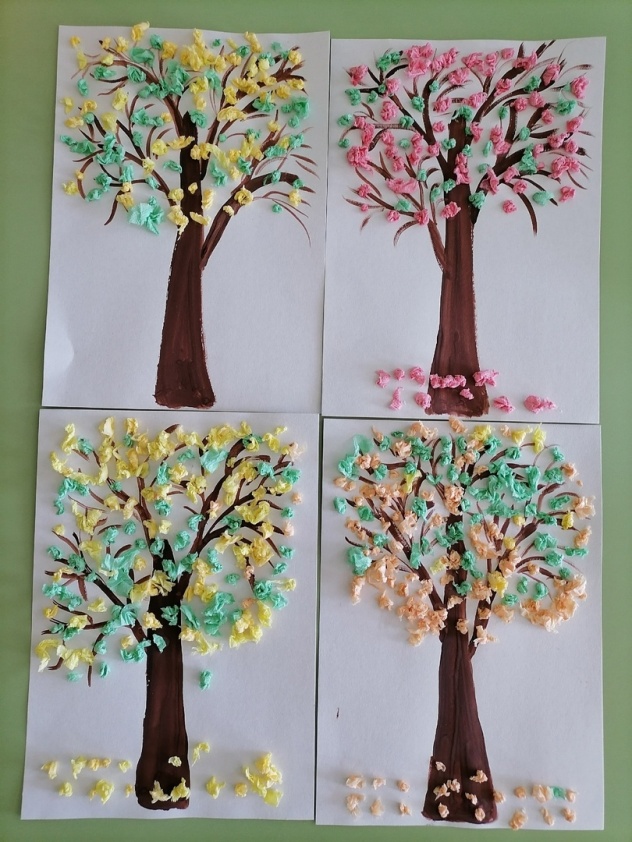 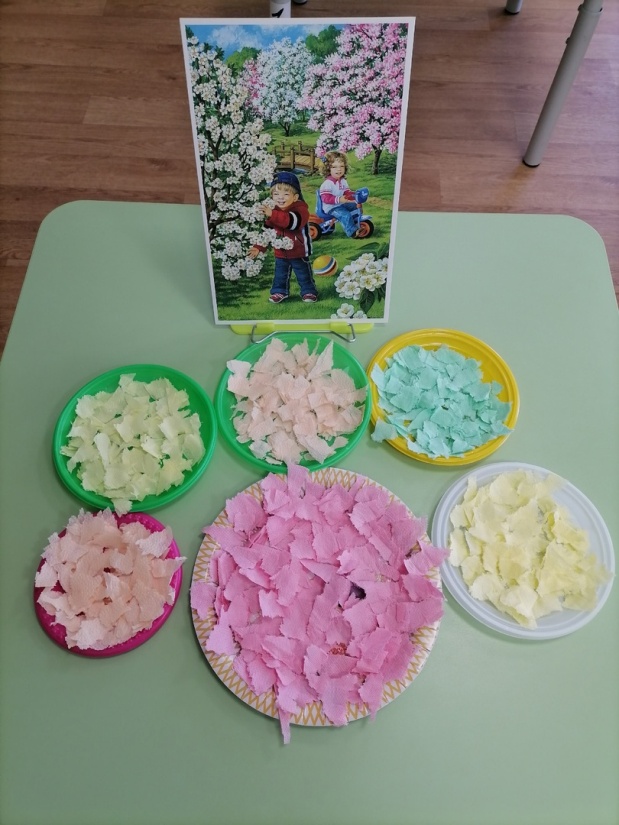 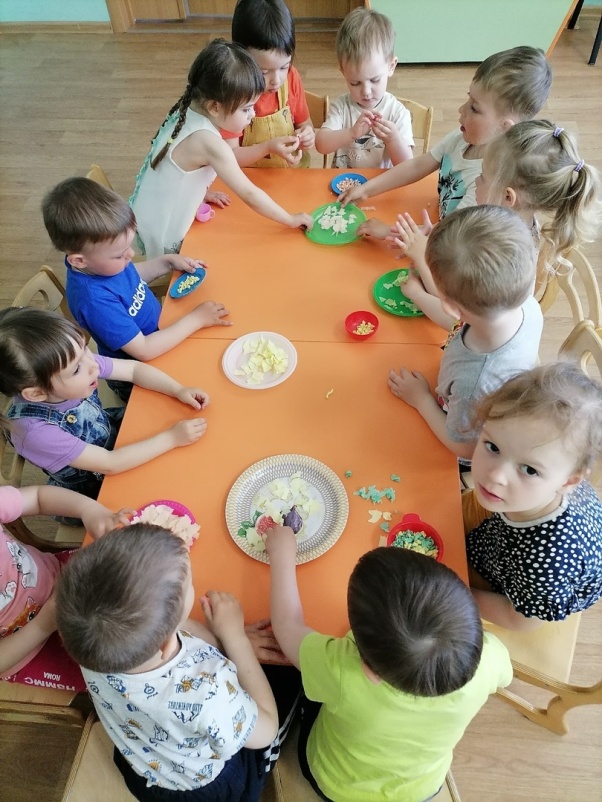 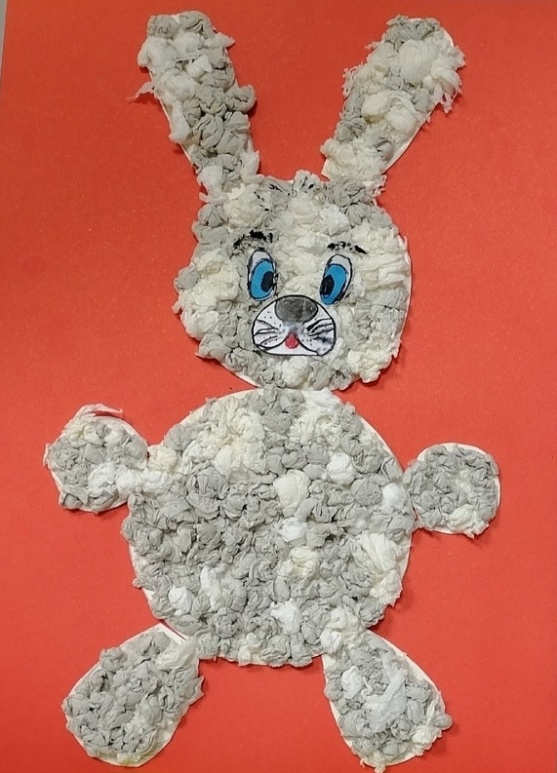 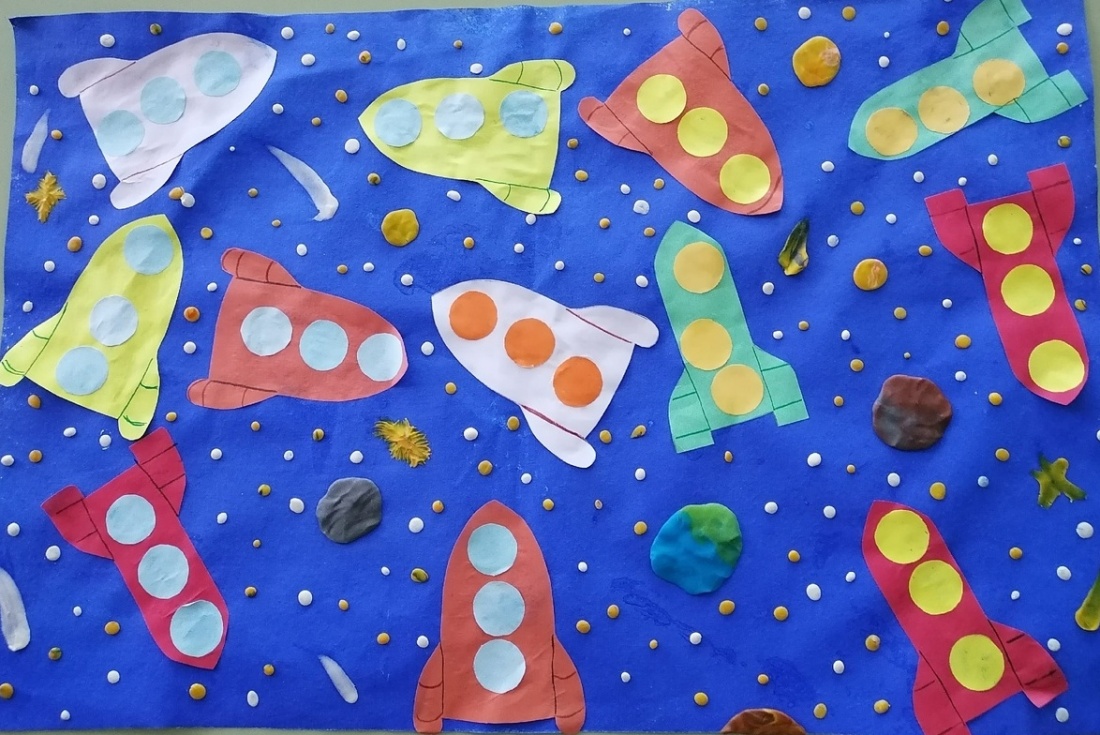 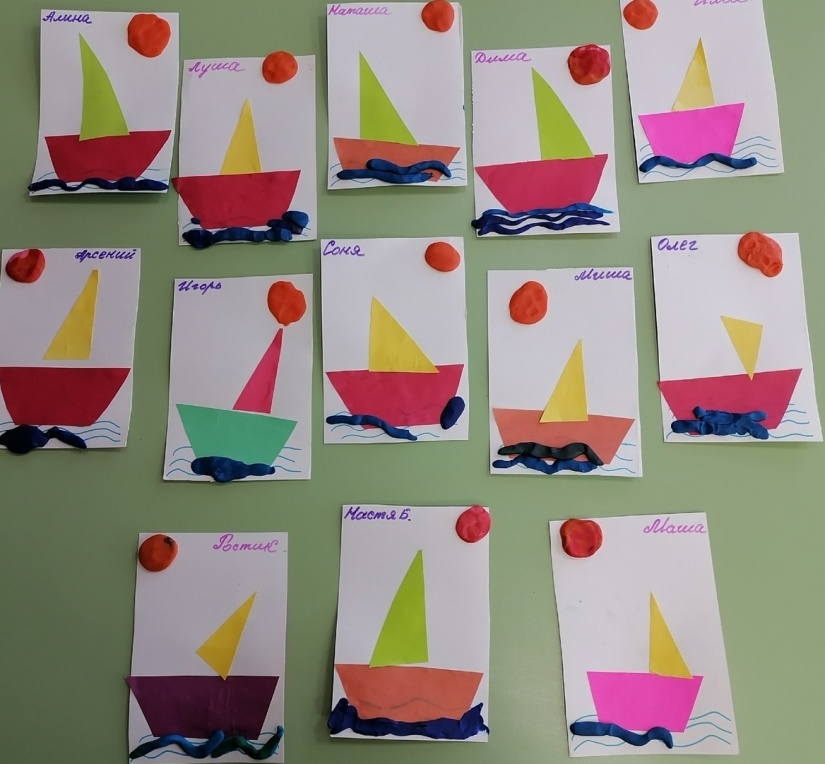 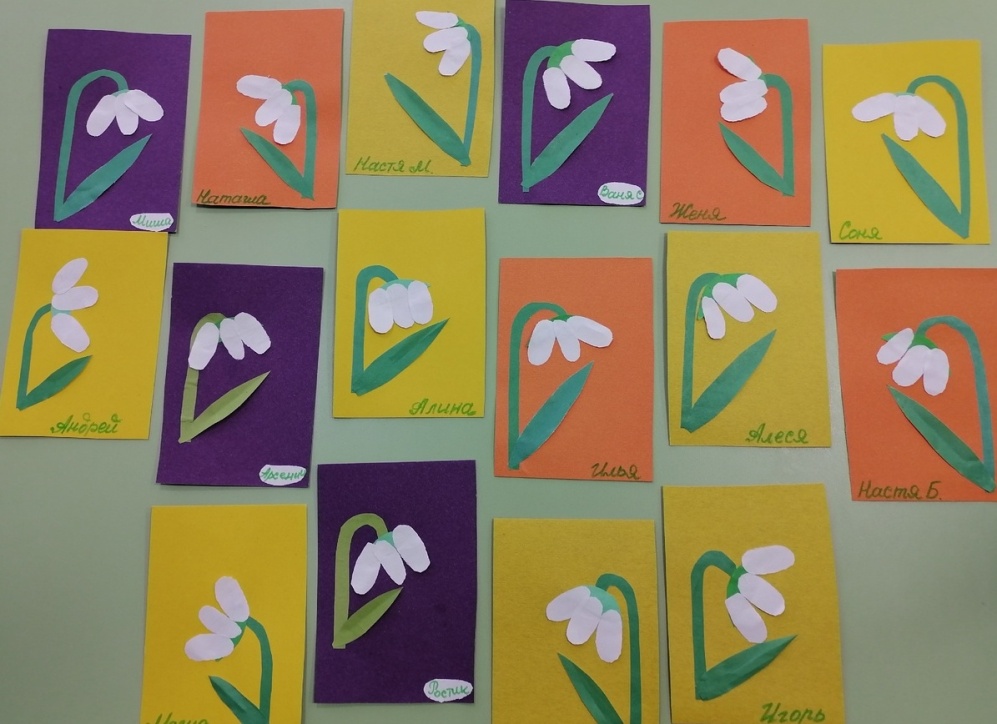 СПАСИБО 
ЗА  
ВНИМАНИЕ